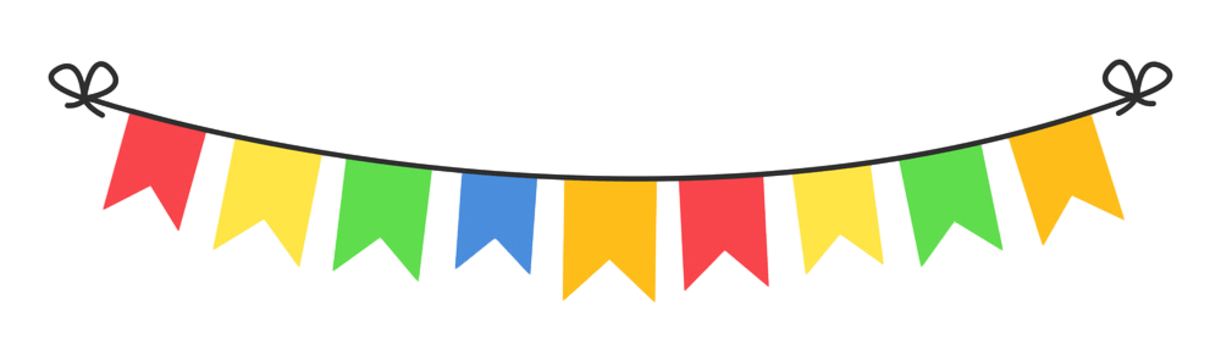 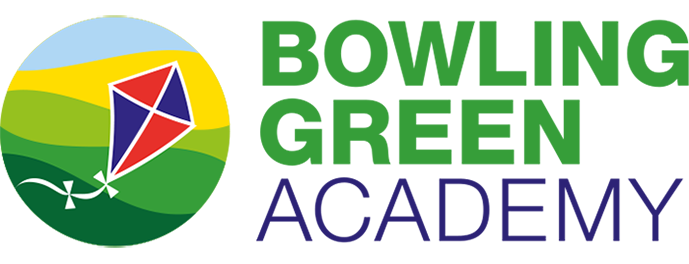 Curriculum Marketplace
Music
Mrs Jen Ellis supported by Calderdale Music
Long Term Planning
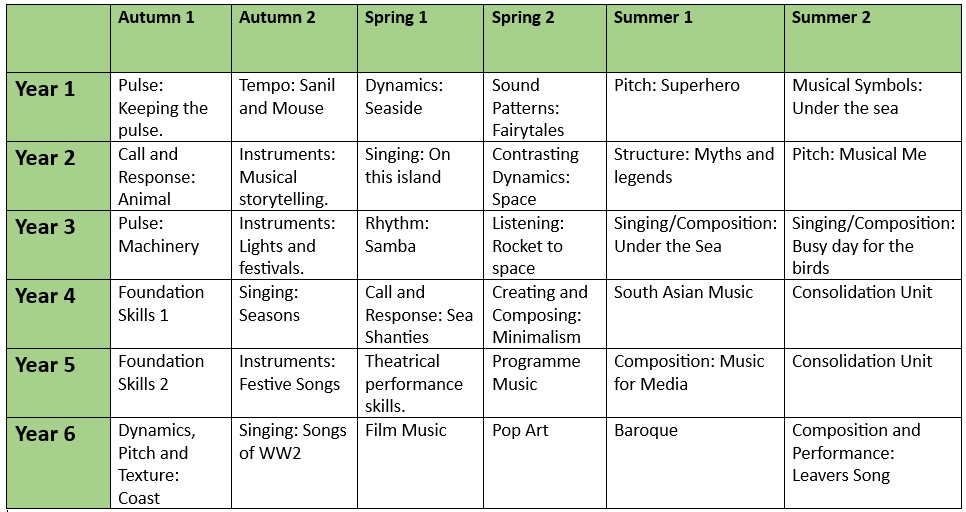 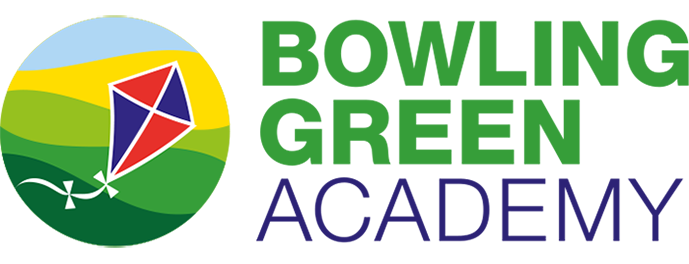 Music in EYFS
Music in Foundation Stage is covered in the Expressive Arts and Design part of the EYFS curriculum. It is introduced indirectly through activities in continuous provision as well as, adult led activities such as singing songs and discussing how music makes you feel. Adults model key skills required i.e. playing instruments in the correct way.
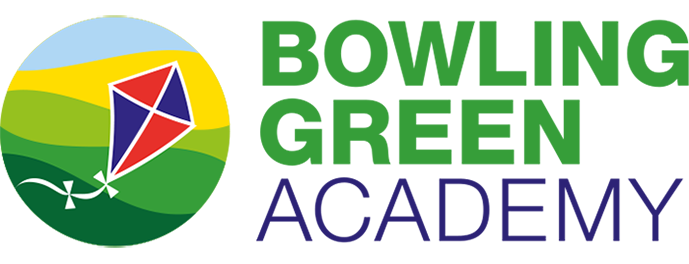 Vocabulary
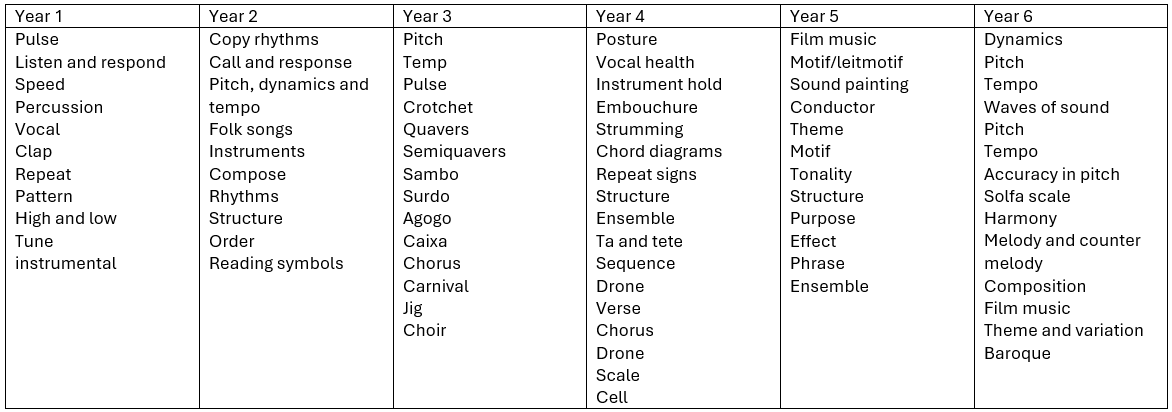 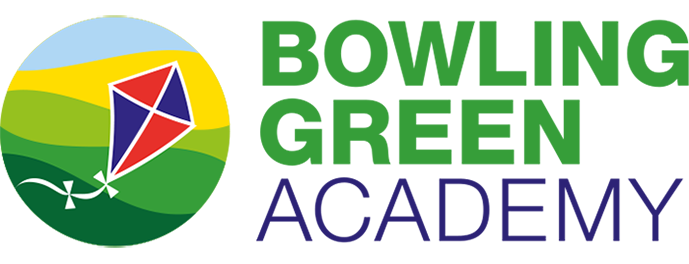 Curriculum Thread Documents
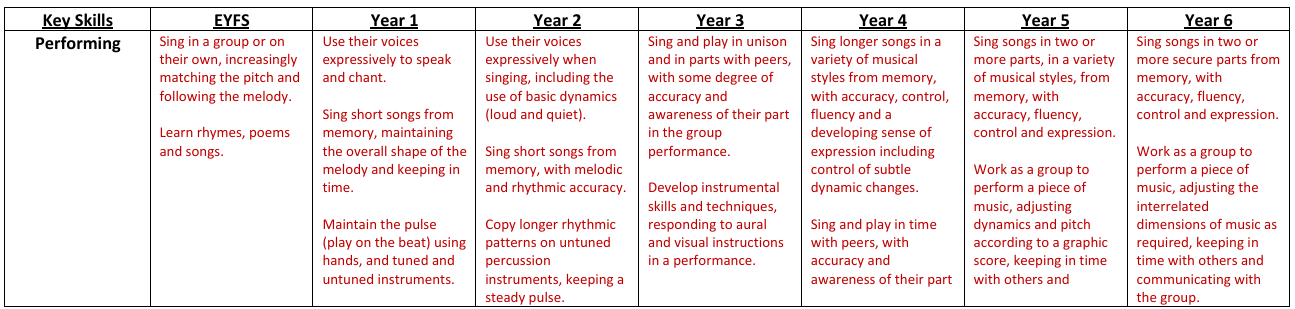 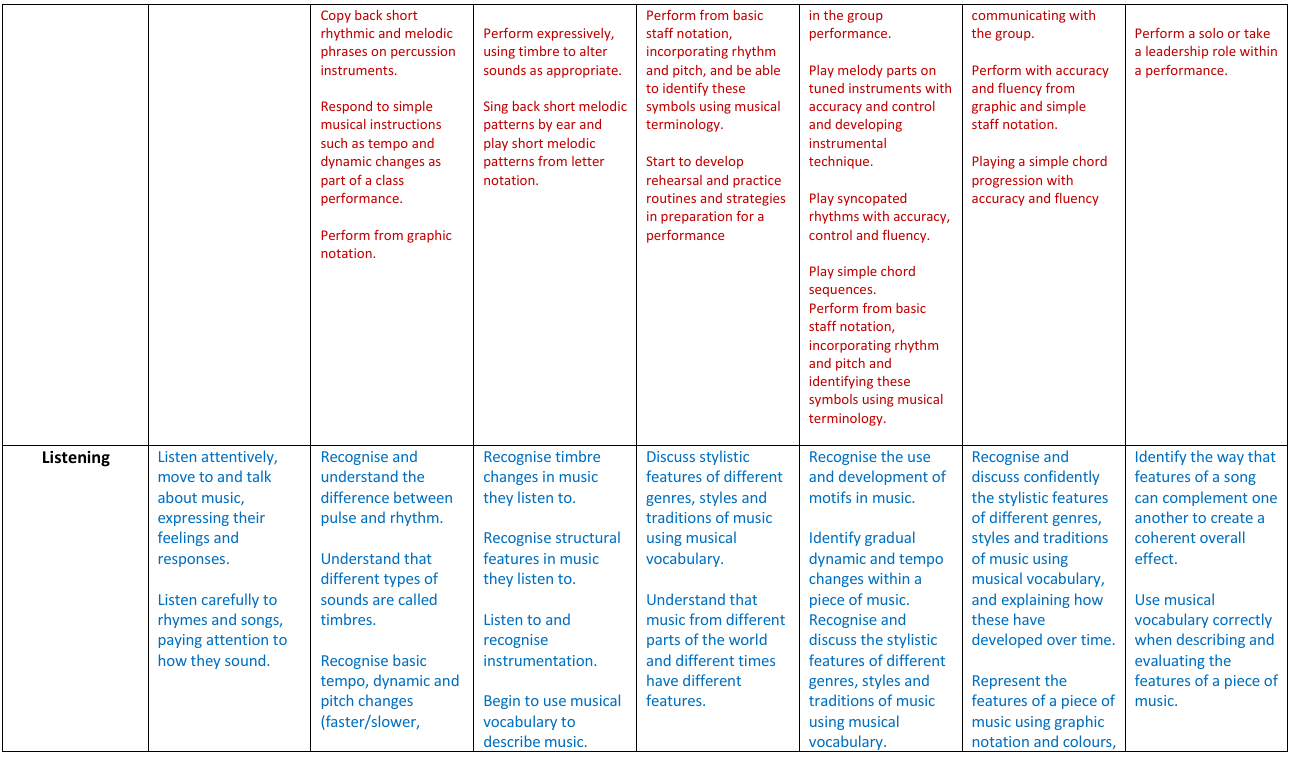 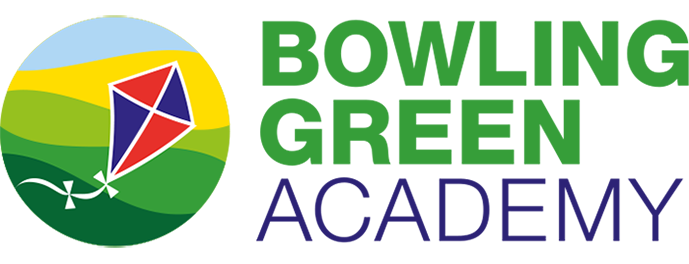 Examples of work: Reception
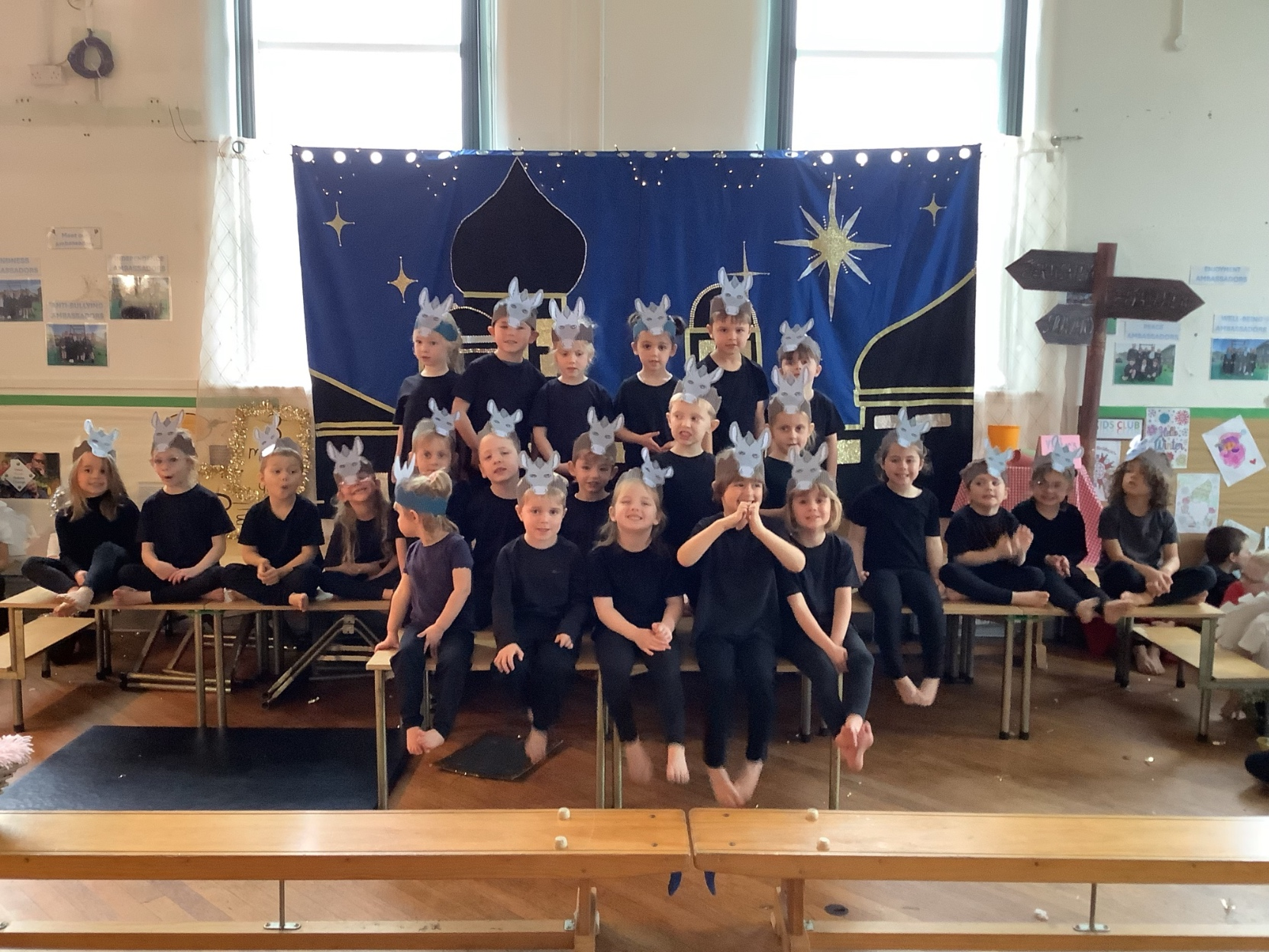 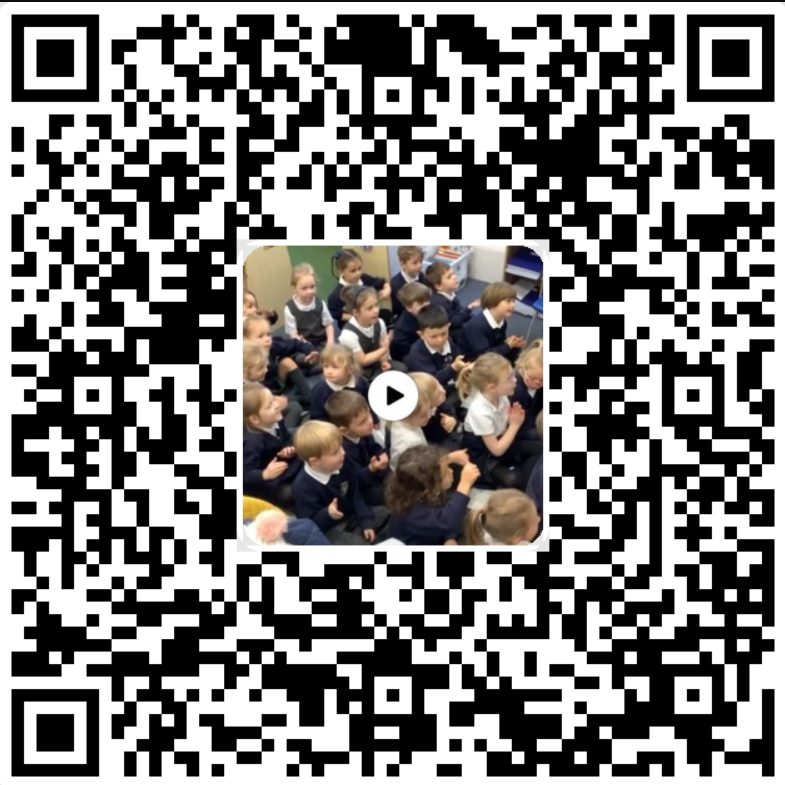 2024 Nativity
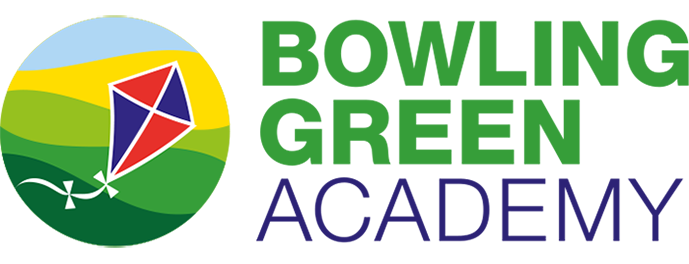 Examples of work
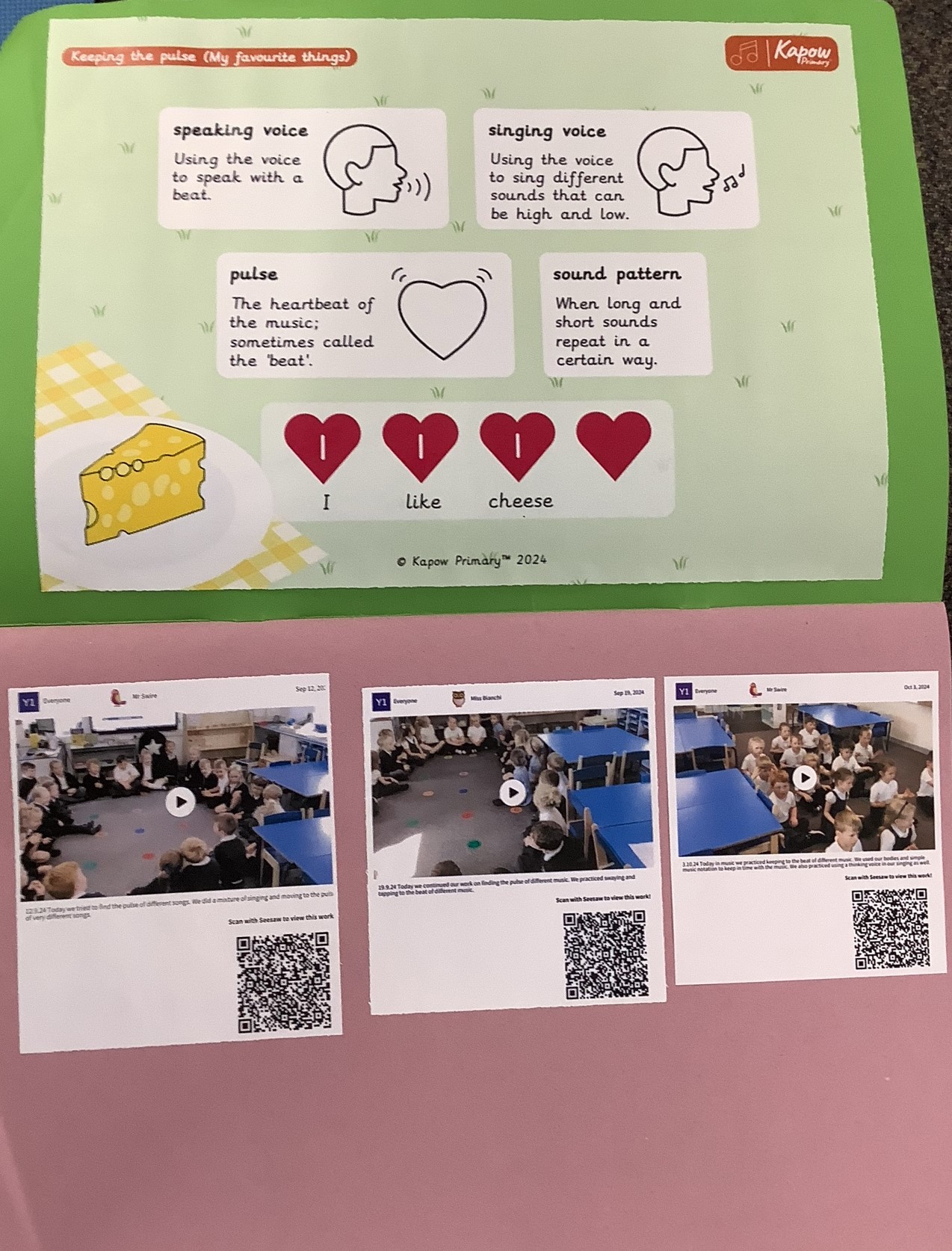 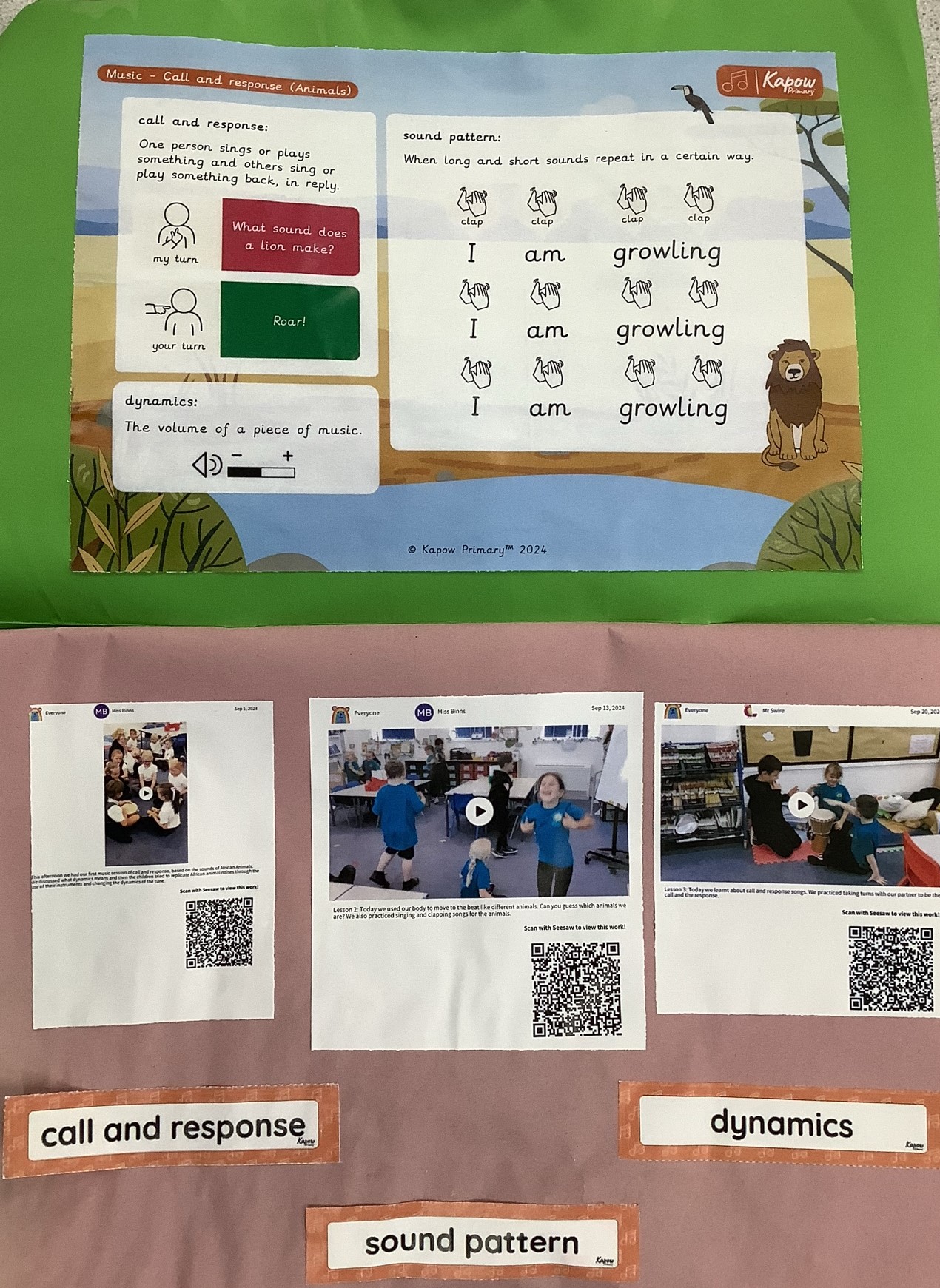 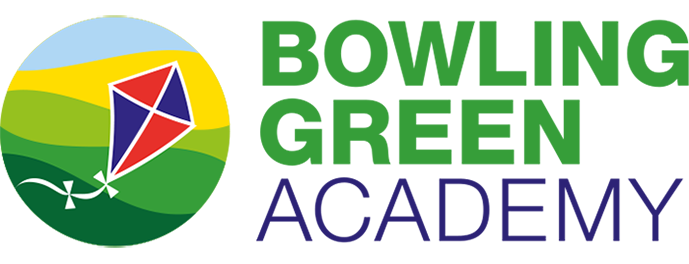 Examples of work
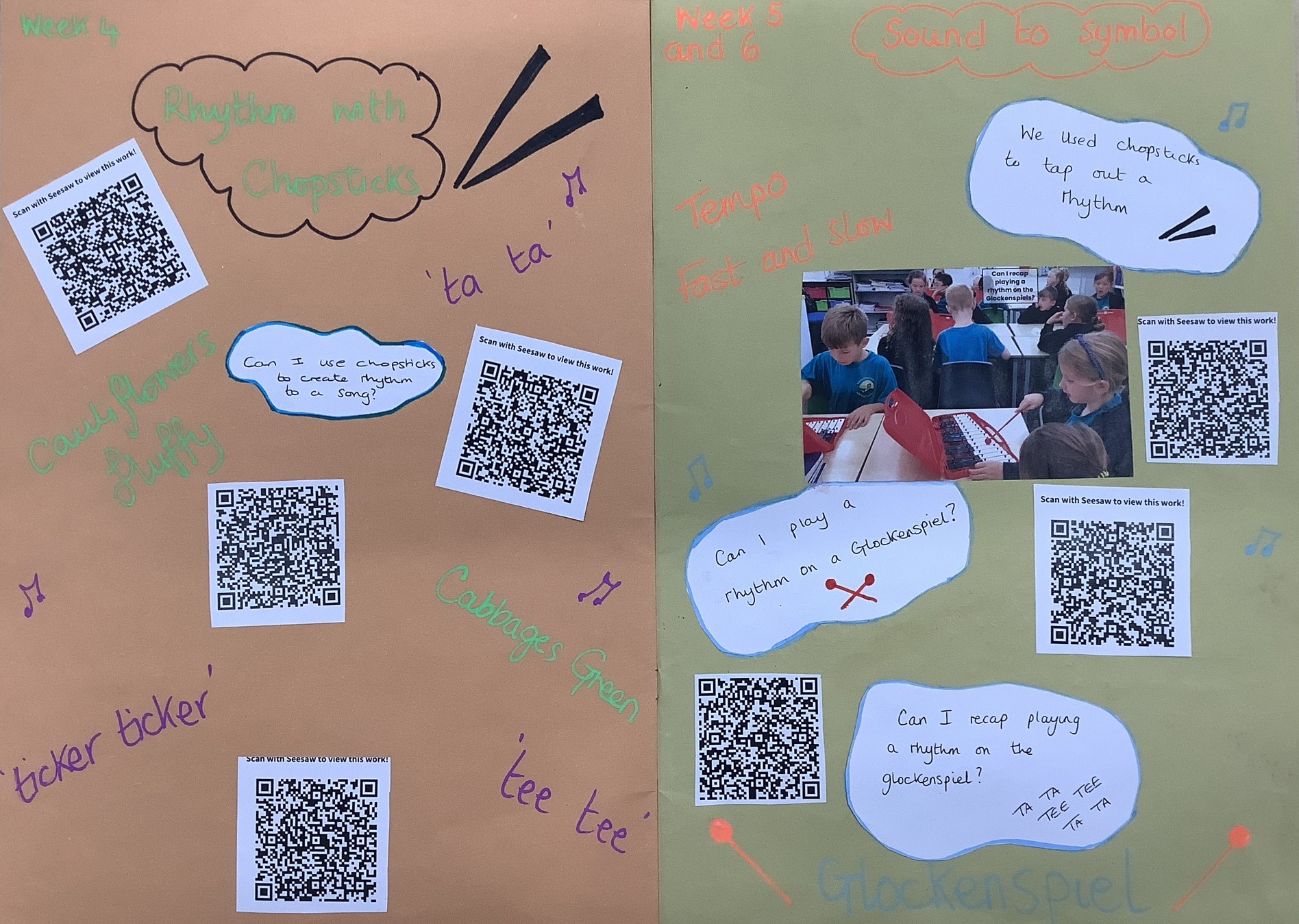 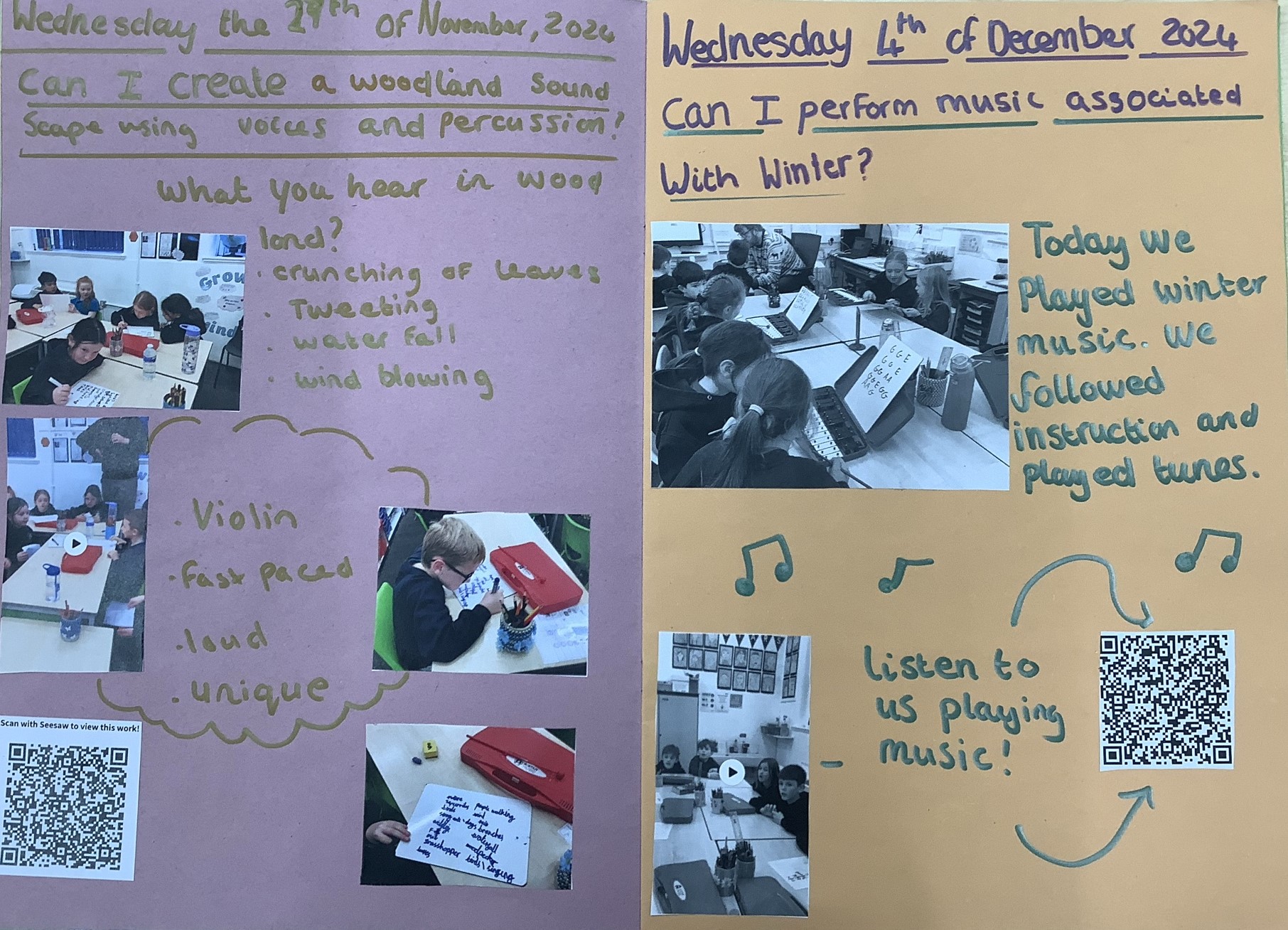 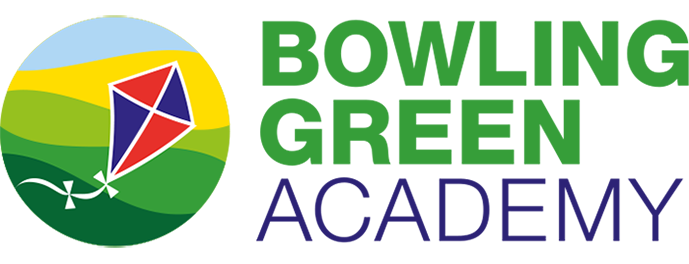 Examples of work
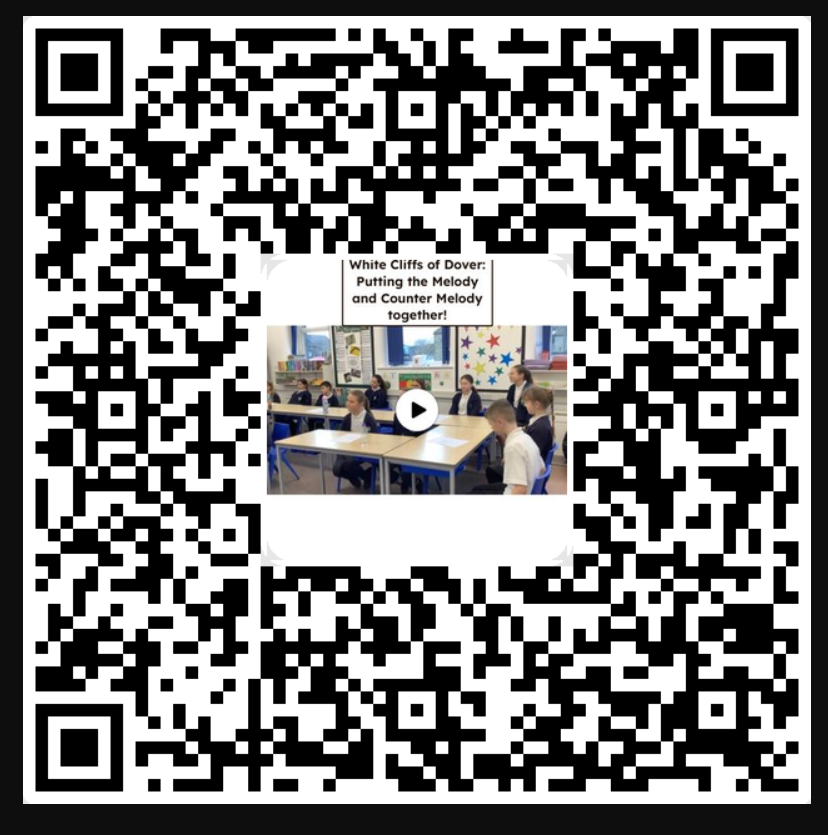 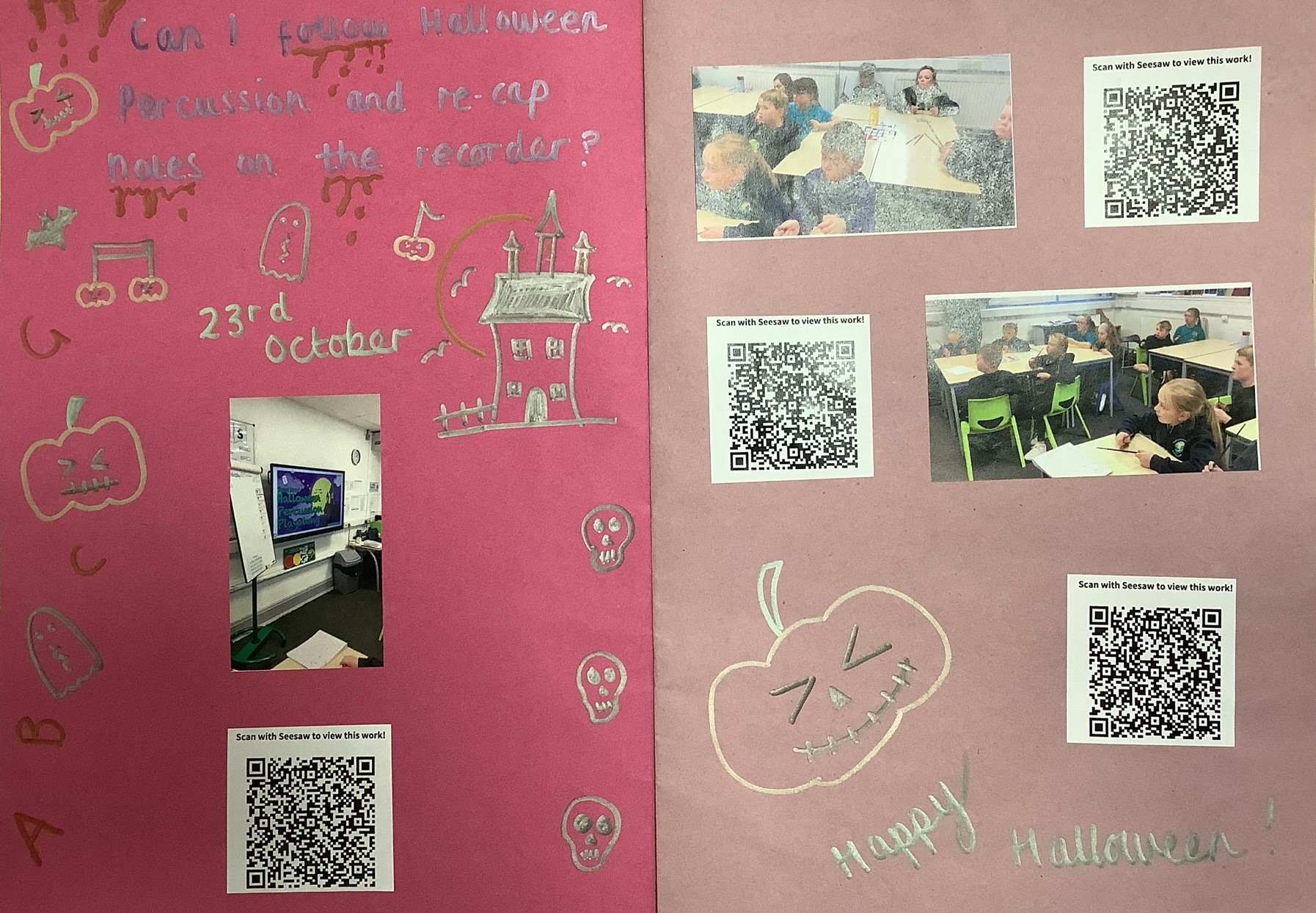 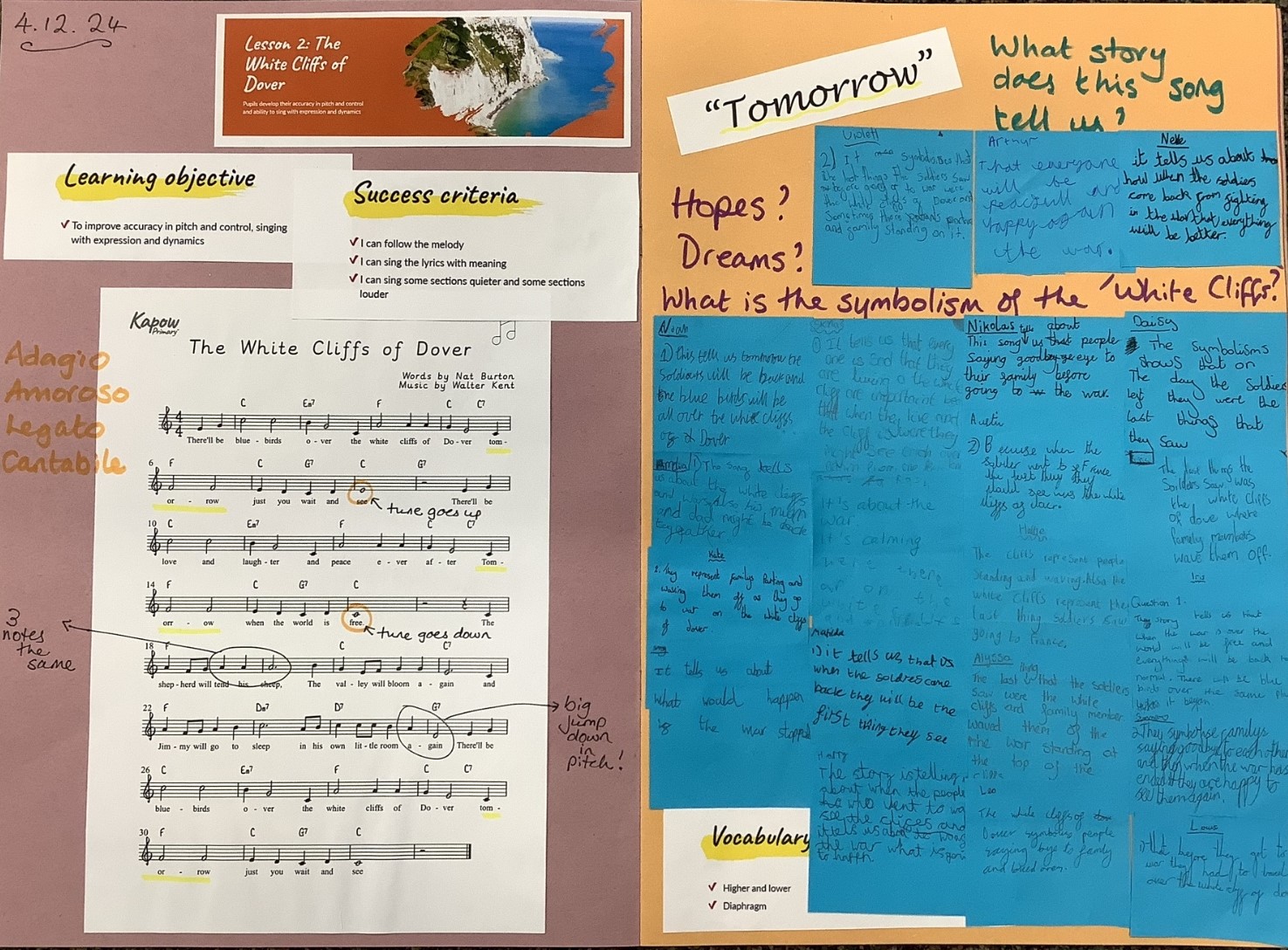 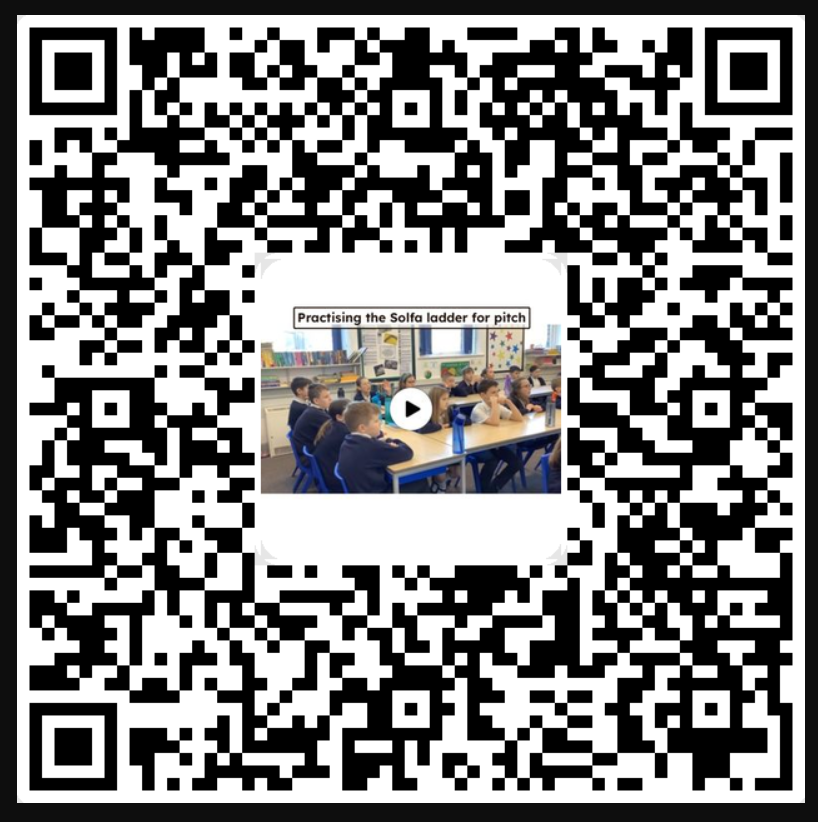 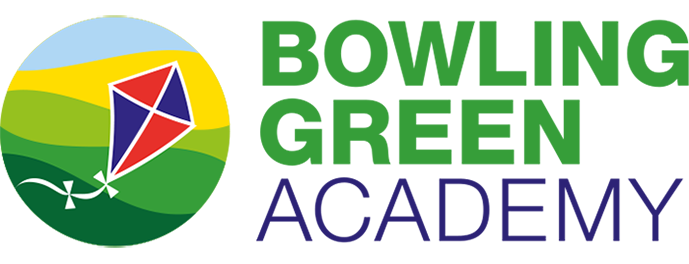 What can I do as a parent to support my child in this subject?
Take your child to musical events: concerts, carol services, pantomimes, street festivals and other performances.
Look out for music programmes on the TV.
Share your favourite music with your child. Talk about the style and why you like it!
Enjoy singing songs with your child.
Look out on seesaw for what’s going on in school and in class!
If your children shows an interest in music, why not invest in some lessons for them. They can learn at school in a 20 minute one-to-one lesson with our Calderdale music teacher, Mitchell.
Ask your child what music they have learnt this week in school. Test them to see if they can remember the details!
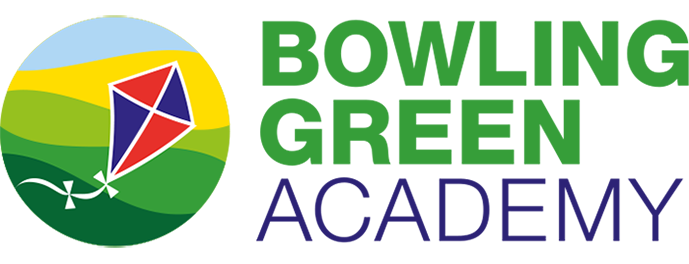 Career Ideas
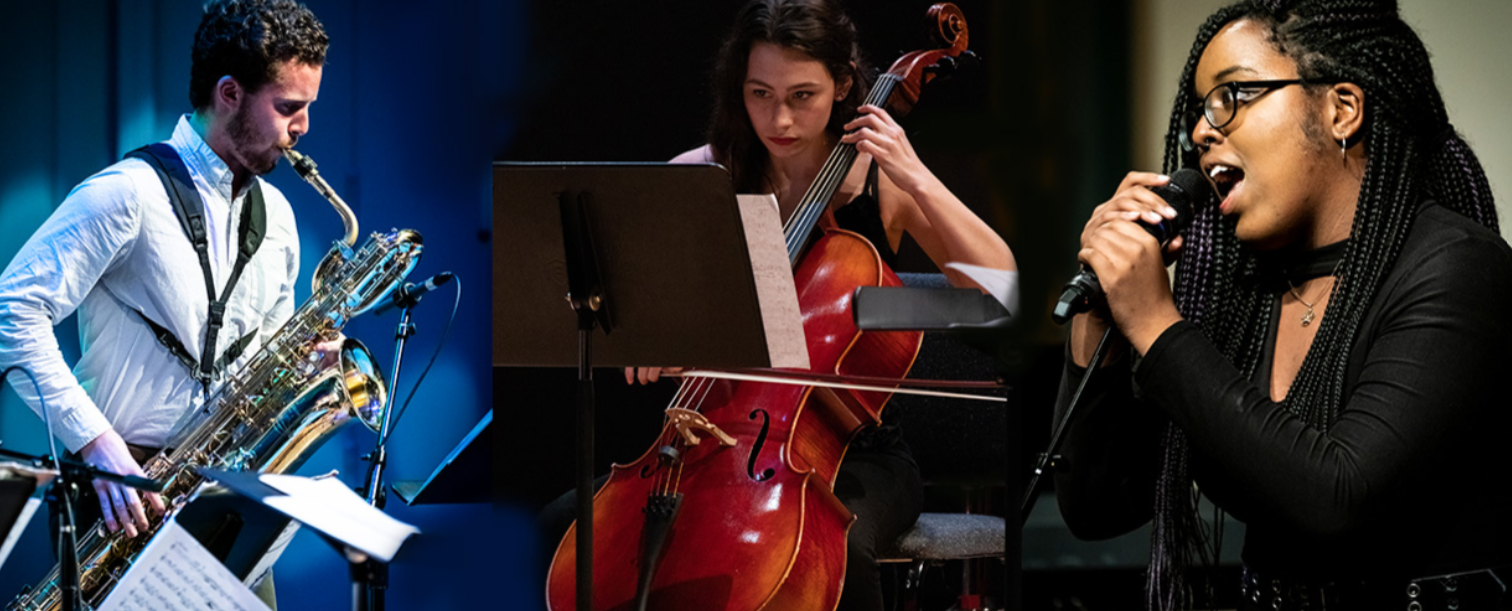 Music Producer
Music Therapist
Musician
Private music teacher
Secondary school music teacher
Sound Designer
Sound Engineer
Sound Technician
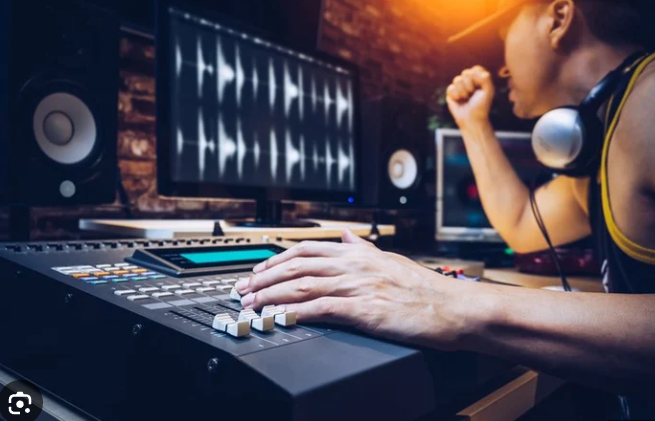 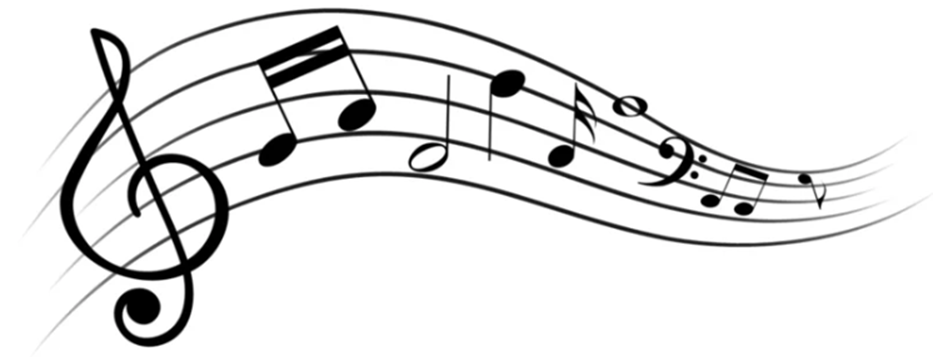 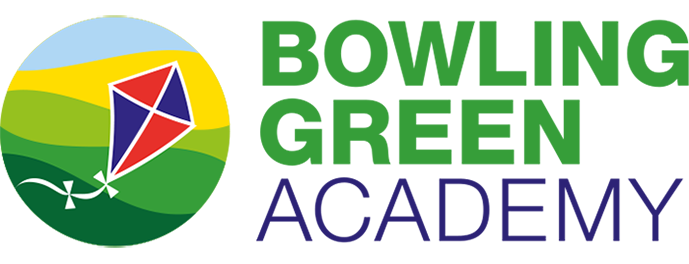